Jewish Enlightenment
„HASKALAH“
Historical context
Influence of European Enlightenment
Institute of „court – Jews“
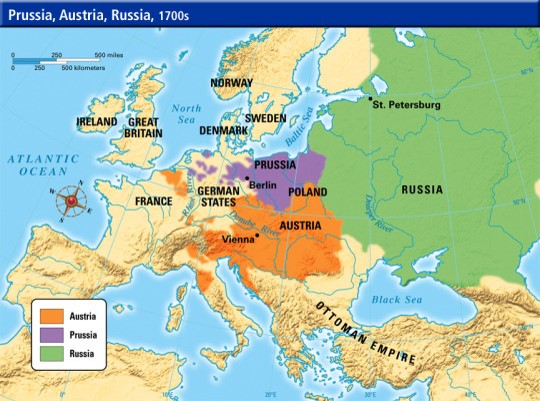 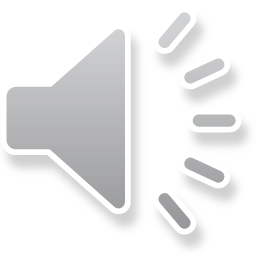 Haskalah
Around 1770, Germany, Poland and Cenral Europe 
 ש – כ – ל   = reason (sechel) – haskalah (rational wisdom)      →    Maskilim (followers)
Double purpose – emancipation of Jews as human being
                              - emancipation of Jews as Jews
 Haskalah, Hasidim (founder - Israel ben Eliezer aka Baal Shem Tov), Mitnagdim (founder - Elijah ben Solomon Zalman, Gaon of Vilnius)
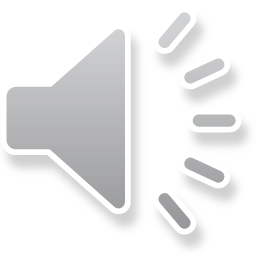 Education
Joseph II.  (1782)   Edict of Tolerance 
                                – obligatory attendance at „normal“ or state school – needed for      
                                    marriage and Talmud study
                                 - permission to study at state universities





 Francis I. of Austria – rabbis have to study sciences and use the language of the country
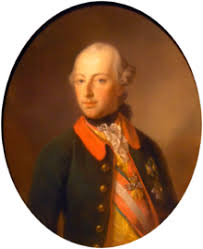 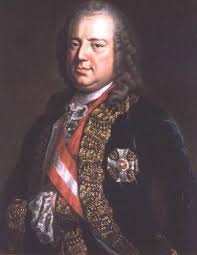 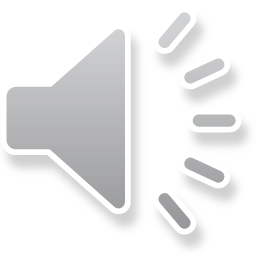 1778 – first Haskalah school – Freischule (Hinukh Nearim), Berlin
 1790s – schools for poor girls in Breslau, Dessau, Koenigsberg, Hamburg
1813 – school for boys and girls in Tarnopol
1820s-30s – network of schools in Russia
1810 – first training seminary for teachers in Kassel – others follow in Amsterodam, Budapest, Vilna…






Teaching language: german or russian
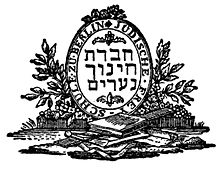 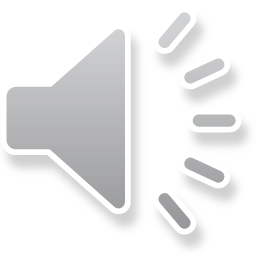 Language
1790 – French: language of the Jewish elite; German: language of the middle class. 
 fading of Yiddish – reason for antisemitism („Jews are deceiving non-Jews by using Yiddish in business transaction)
 1806 – A Jewish Weekly in Amsterdam started to publishing in Dutch
1808 – Jewish Society in Amsterdam translated Bible and Siddur into Dutch
Revival of Hebrew – Biur by Moses Mendelssohn
 Ha-Measef – first Hebrew publisher, Hevrat Doreshei Leshon Ever (Friends of Hebrew  language
                     - 1783 – 1790 (regularly) and till 1811 (irregularly)
 Bikurei ha-Itim (First fruits of the times) – 1821 – 1832, Vienna
 Kerem Hemed (Vineyard of Delight) – 1833 – 1856, Vienna, Prague and Berlin
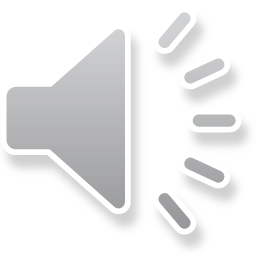 Literature
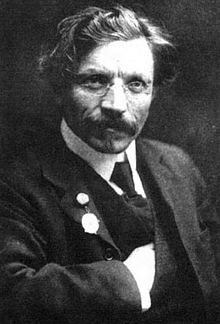 Sholem Aleichem (1859 – 1916) – Russian Empire
                                Tevye‘s Daughters  





 I. L. Peretz (1852 – 1915) – Poland
                    Hasidic, The Magician, Folktales
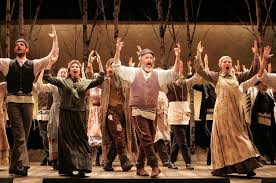 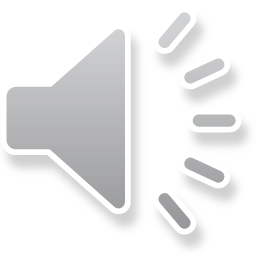 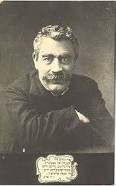 End of the Haskalah
Three outcomes – total assimilation
                                  - anti-semitism
                                  - zionism – Hovevei Zion (Lovers of Zion) – 1870
                                                                           - promotion of immigration to Palestine

                                                  - Theodor Herzl, First Zionist Congress (Basel, 1897)
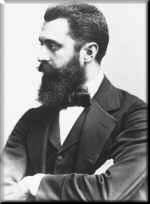 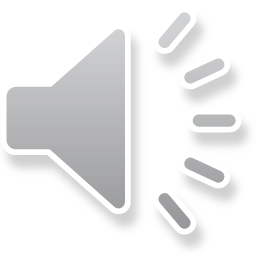 Homework
Please listen to this presentation. Read E. Schweid, The Idea of Modern Jewish Culture, chapter 5, pp 24 – 35.
Explain in your own words  (300 – 400 words) how haskalah changed the character of Jewish education and what the social impact was.
Send me your paper via e-mail (jana.tomesova@ff.cuni.cz) before 17th April